1
SHOW ME BROADBAND
Dedicated to ensuring that every home, farm, and business in Missouri has fast, reliable, and affordable internet.
January 2025
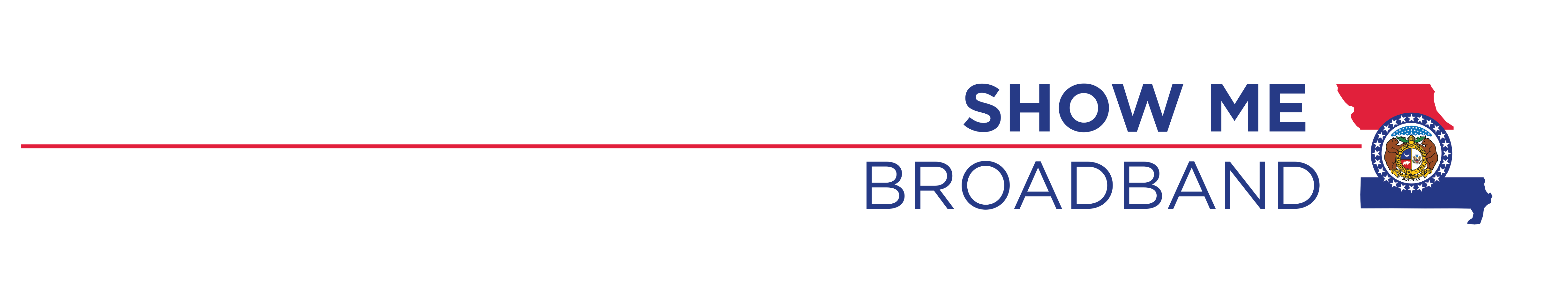 2
AGENDA
BJ Tanksley, Director, Missouri Office of Broadband
All Things Relating to the BEAD Process – Updates
Adam Thorpe, Missouri Office of Broadband
All Things Relating to the BEAD Process - Updates
D’Mitri Farthing, Missouri Office of Broadband
What is the latest on Digital Equity Grants and State Capacity Grants
Amy VanDevelde, Federal Program Officer, NTIA
Latest news – bring your questions!
Representative Louis Riggs
Legislative and National FCC Involvement Updates
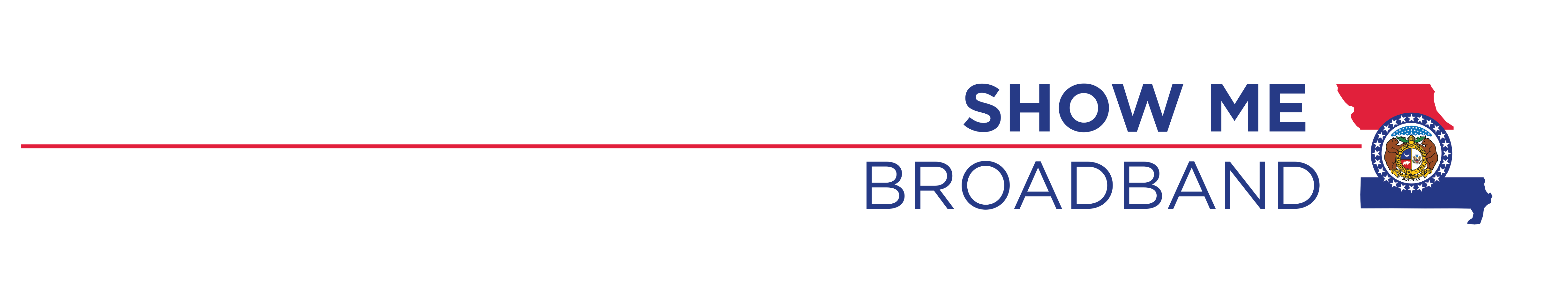 2
BJ Tanksley, Director Missouri Office of Broadband
Busy time for the OBD
DE State Capacity grants are being finalized and will be released in the next couple of weeks
BEAD application period is in process and going well
Staff are making some field visits also going well
Ongoing Programs		
BIP – service validations were due by 12/31/2024
By 12/30 about 82% grant funds have been disbursed
ARPA - $102 M of reimbursements
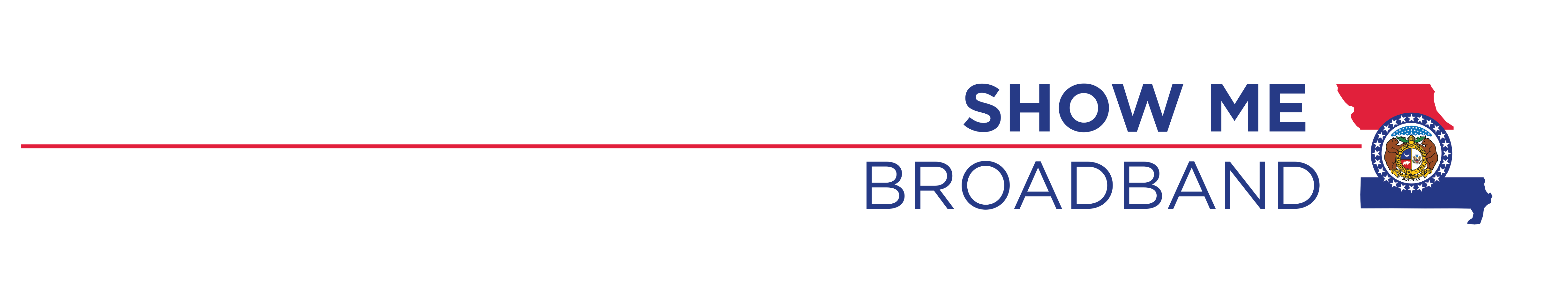 2
BJ Tanksley, Director Missouri Office of Broadband
Cell Towers – many are in the pre-construction phase but moving
1M reimbursements
Discussions of potential Government Shutdown from Continuing Resolution
They have been told that even if this happens it will not impact the processing of any award funds
Sanborn Update on Mapping
Working on mischaracterized locations
BSL Analysis
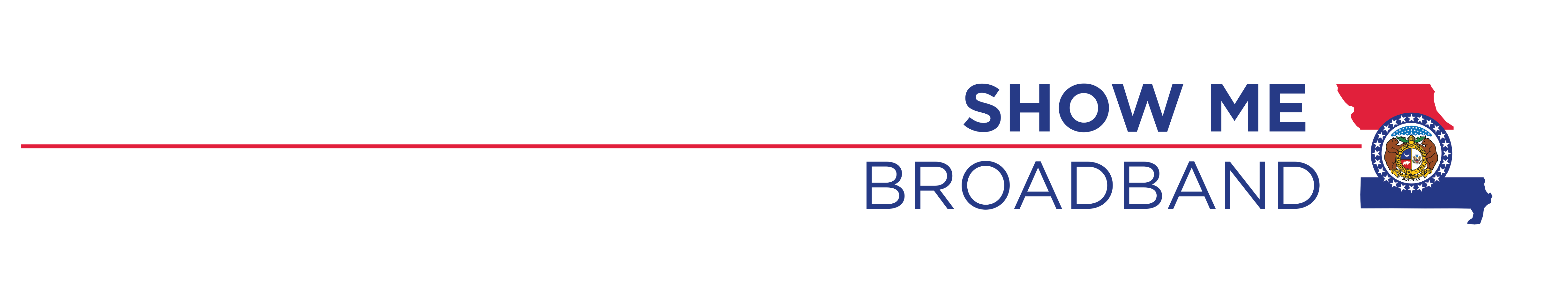 2
BJ Tanksley, Director Missouri Office of Broadband
Sanborn Update on Mapping (Con’t)
States can say a location is eligible due to a challenge but do not need to do it (uninhabited, already served)
Pre-Qualification Application Update
65 total, 11 new, 26 in process, 13 submitted, 3 returned, 12 approved
1/3 preapplicants have started applications
When you submit questions be sure to include the application #
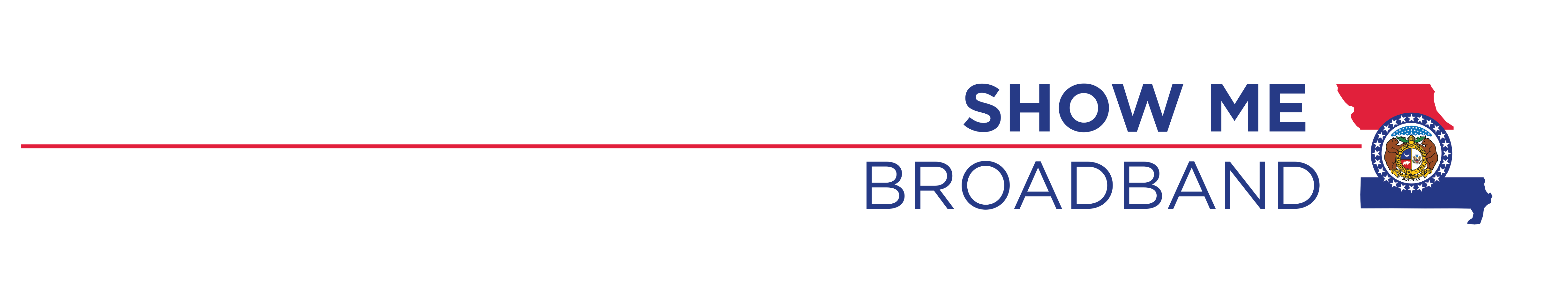 2
BJ Tanksley, Director Missouri Office of Broadband
USDA Reconnect award to Grand River Mutual
Several locations now are not eligible for BEAD
Stated that providers should not collide with local governments on details of an application submissions
Still need  support letter or an exception to this requirement
Digital Opportunity Grant Update
Applications closed 12/2
41 applications submitted
32 were the local applications (less than 20 co)
9 were state-wide applications (more than 20 co)
$53 M in requests with $13 M available
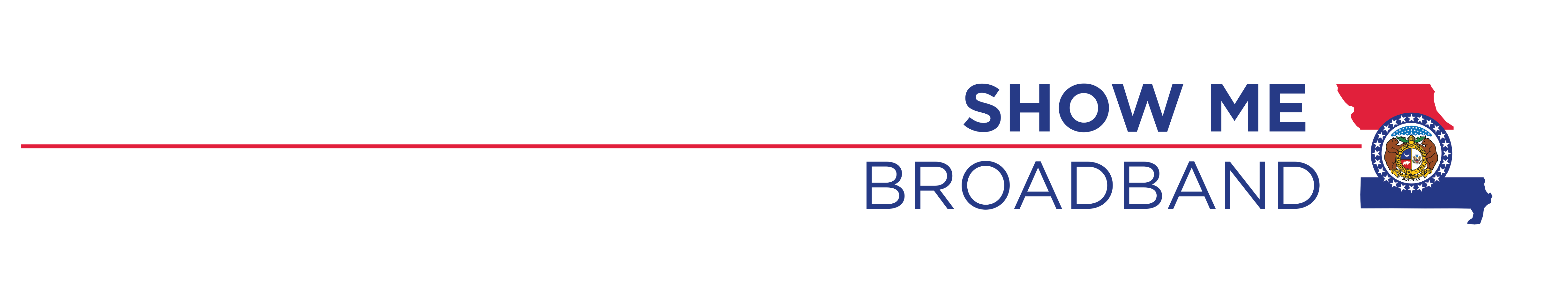 2
BJ Tanksley, Director Missouri Office of Broadband
Digital Opportunity Grant Update (Con’t)
Tentative awards will be announced but then have to submit to NTIA for approval
30-90 days before final approval to proceed
Local awards will have 2 year max to complete
State-wide awards will have 4 year max to complete
BJ requested a prompt response if they have to ask for something
They are working on a FAQ document
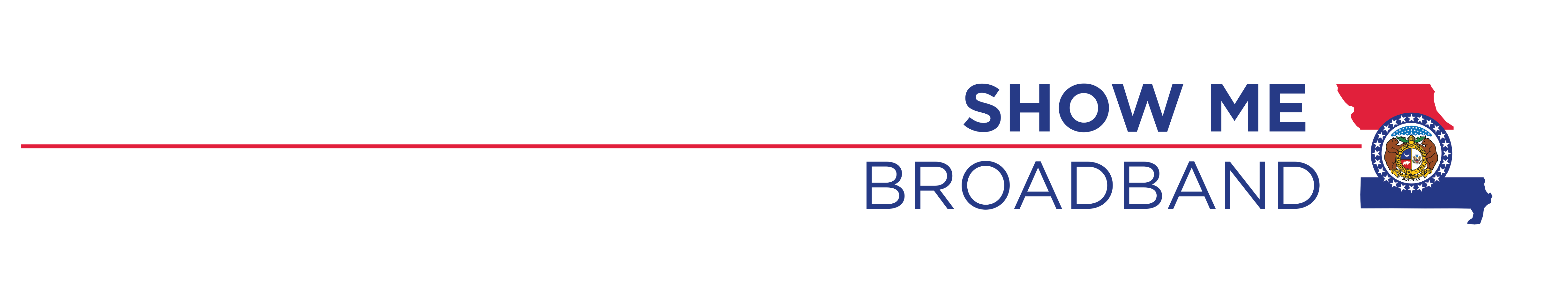 Representative Louis Riggs
2
Legislative Updates
None being introduced on broadband from Rep Riggs at this time
March 1 is end filing date so if any of you have something you would like to see, let him know
Broadband Advocacy Day at the Capitol
Mark calendar for February 12
More information will be sent out
County Visits
Starting in April Rep Riggs and Janie will be meeting with some counties to see how they are doing
If your county has a need and want us to come your way, let us know.
FCC – Intergovernmental Advisory Committee – priorities
Main issues Rep Riggs is working with at the committee level are defaults and repurpose Universal Service Fund
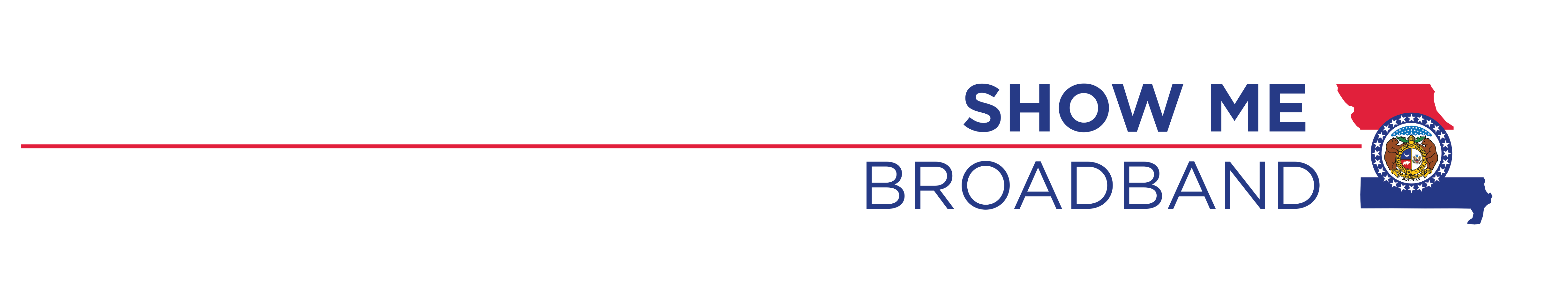 Open Discussion
2
A. Blanton stated that not having a federal tax exemption on broadband purchases was an issue.
Earlier it was stated there were other benefits and this was not needed but that depreciation benefit has phased out
Show Me Broadband will work on this national issue
A. Winder – working with community engagement, holding hands and being patient
L. Scott – discussed they had submitted app for competitive DE Grant but would continue their work whether funded or not
L. Bragg – working with situation of location that was challenged so applicant did not get funded.  Now challenger will not serve the location.
BJ said cannot fix that problem today but they are aware of the situation
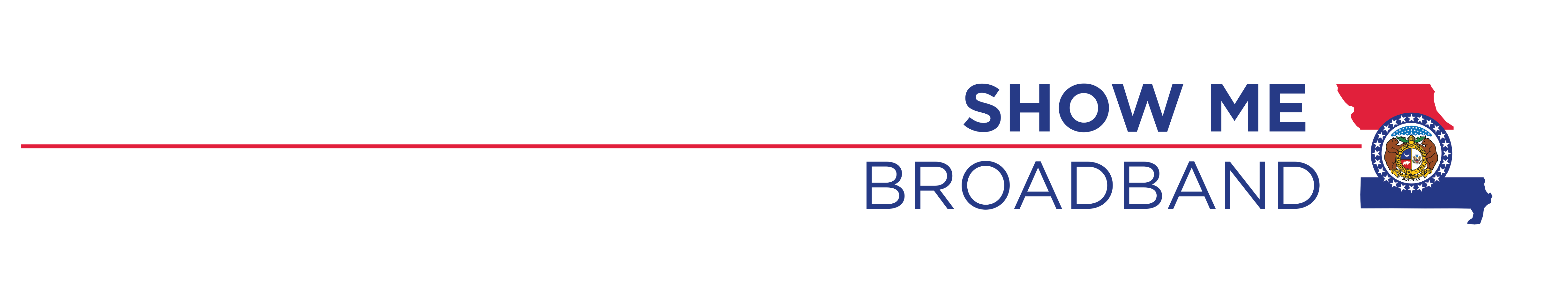 Open Discussion
2
L. Bragg (con’t)
BJ hopes that a BEAD recipient will be close enough to get service to that area
This is not the only situation like this.  We need to figure out a solution for these.
J. Rayfield – asked for clarification of the Alternative Technology Guidance
BJ said they have to dive into more on what it means
Need to know if hybrid at area or location and what this mean
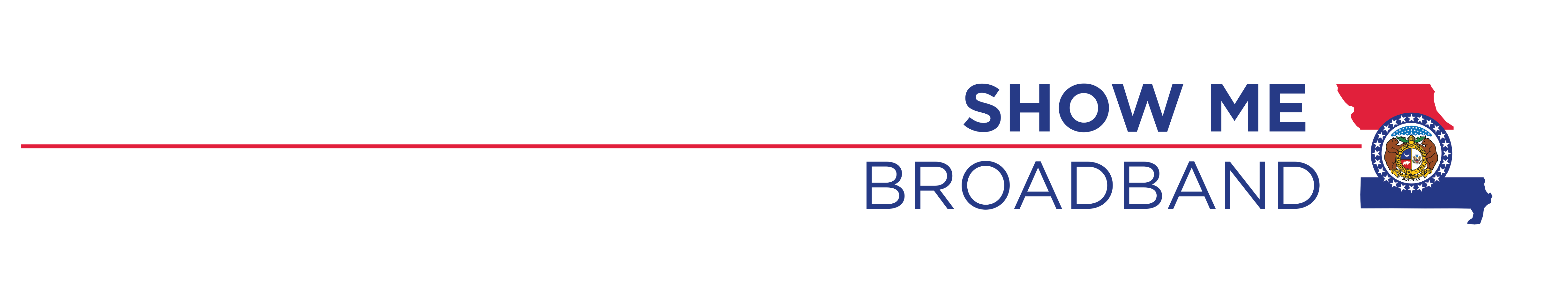 2
Administrative Items
Broadband Snippets on Website

Quarterly Meetings
Monthly informational emails in months without a meeting
Special Meetings as Needed in Between
ALWAYS AVAILABLE FOR ONE- ON- ONE CALLS IF YOU HAVE AN ISSUE YOU WANT ME TO WORK ON!
	
2025 Priorities
Working on some national policies
Working on state policies and issues
What else would be helpful?
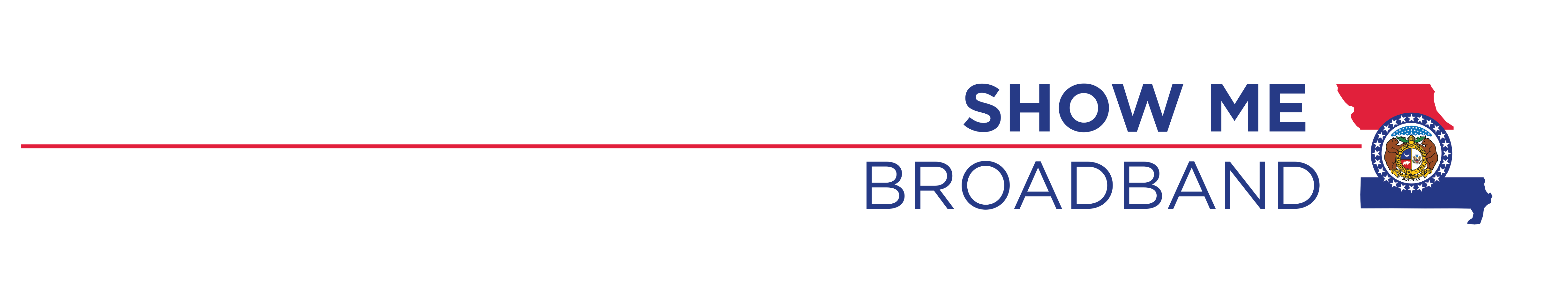 12
SHOW ME BROADBAND
Janie Dunning, 
Missouri State Coordinator for Show Me Broadband
Formerly: USDA Rural Development Director; Missouri Farm Bureau Broadband Consultant
janiedunning@hotmail.com 
janie@showmebroadband.org
(573) 289-4277
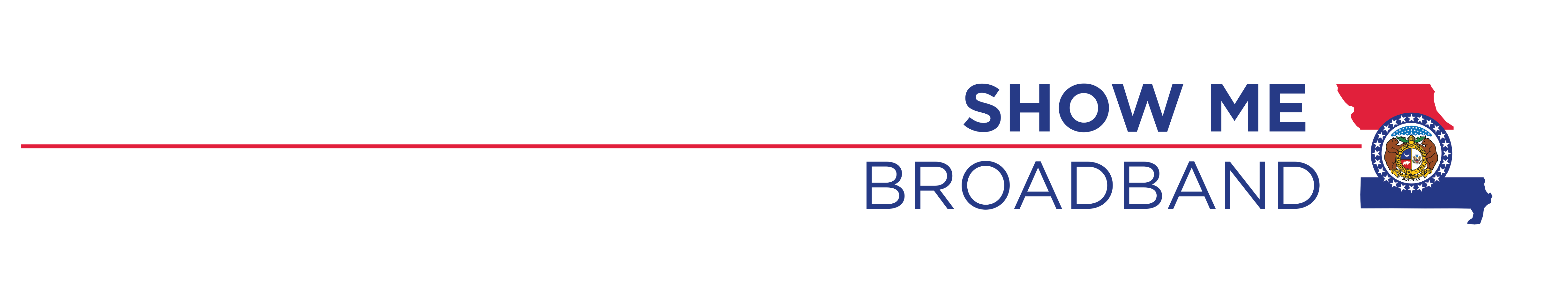